‘All you need is LOVE’: parliamentary library & research services that support parliaments in winning challenges during times of crisis
Iain Watt, Chair of IFLAPARL
Keynote address for the
APLAP Conference, June 2021
Introduction
The Library & Research Services for Parliaments Section of IFLA (‘IFLAPARL’) is the global professional body and all relevant institutions are encouraged to join it. Contact details on last slide 
This paper addresses the brief
“share with the conference participants your knowledge, experiences, and insights on library and research services that are responsive to the needs of parliaments and parliamentarians in winning challenges during times of crisis and the corollary human resource management and information access issues”
I am, accordingly, speaking personally and the presentation does not represent the views of IFLAPARL
It draws on the 2020 IFLAPARL survey of pandemic responses and other IFLAPARL materials
PLRS stands for ‘parliamentary library and research services’ in the slides
Slide 2
What challenges do parliaments have to win in a crisis?
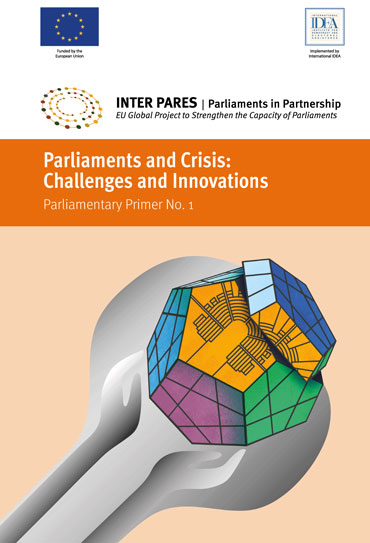 Maintain the ability to perform parliament’s core functions
Passing legislation
Oversight of the executive
Representing citizens in the policy process
To act as an effective forum where:- 
Dialogue and deliberation lead to decisions;
Diverse expert views are surfaced and considered;
False and misleading information can be publicly challenged.
 To improve the quality of policy and legislation addressing the crisis:-
Emergency powers – content, scope and duration
Public health policy, in the case of the COVID-19 pandemic
Economic policy
Longer-term issues
Learning and preparation for future crises
Avoid isolation and introspection, learn from and cooperate with civil society and other parliaments
Be visible to citizens in winning the first four challenges, and be seen to be doing so responsibly and safely
One source on parliaments and crisis (published May 2020)
Slide 3
How can library & research services help with these five challenges?
Maintain the right and practical ability to perform parliament’s core functions
Adaptation to remote working, providing information, library services and information literacy training online and/or by innovation in hard-copy and in-person services 
To act as an effective forum 
Provision of high-quality information to inform dialogue and deliberation;
Acquiring, presenting, summarising diverse expert views;
Analysing false and misleading information and providing corrections.
 To improve the quality of policy and legislation addressing the crisis
‘Business as usual’ for library & research – providing evidence on which policy can be based, assessed and argued for. 
Avoid isolation and introspection, learn from, and cooperate with, civil society and other parliaments
PLRS often have a network of connections with experts and institutions nationally and internationally and can quickly gather comparative information and expert input, including for their own practice.
Be visible to citizens in winning the first four challenges, and be seen to be doing so responsibly and safely
Re-use of factual information prepared for Members by library & research in the parliament’s external communication with citizens
Operating library & research safely & responsibly
Slide 4
Parliamentary library & research services in the pandemic – the upside
Most services reported low to moderate impact from the pandemic
In many cases, PLRS have been notably effective in maintaining services in difficult circumstances, helping parliaments meet their challenges and winning appreciation for their efforts
Resurgence of ‘expertise’ (after loss of esteem in the global financial crisis)
“The COVID-19 pandemic has created a once-in-a-generation level of interest in the best-available evidence to inform policy, practice and personal decisions” Africa Evidence Network, May 2021
The challenges to parliaments in the longer term will need support from expertise and high-quality information
Slide 5
Parliamentary library & research services in the pandemic – the downside
Considerable stress for managers and individual staff
Divides - digital, socio-economic, gender and age
Fear that success in coping with the crisis will lead to unrealistic expectations for the future
What happens with the staff, managers and clients who are not adapted to a new all-digital environment?
In some respects the worst of the crisis may be still to come (not only in terms of public health) and it may be prolonged. Resource consequences for library and research. Larger consequences for democracy with implications for library and research?
Slide 6
Taking a longer view
The immediate COVID-19 crisis played to the strengths of many parliamentary library & research services, and raised the value of what they do
The longer-term pandemic consequences may make a more difficult environment for parliamentary libraries
Some managers expect their business to return to normal, some think a permanent transition to digital has accelerated, while others believe this is a revolutionary moment. 
Digital divides
The mismatch between service capacity to offer digital services and client capacity and willingness to use them
Slide 7
Learning & preparing for the next crisis
Vital to learn and to share learning amongst PLRS – 
IFLAPARL has run surveys and events in which all are invited to participate.
Positive that APLAP and the Network of Parliamentary Libraries in Latin America and the Caribbean opened their regional conferences to a worldwide audience
What about other kinds of crisis? 
Only one service in the IFLAPARL survey had a business continuity (disaster recovery) plan which they used and found useful.
Need to access more scientific expertise
Slide 8
Longer term: focus on value
Our professional understanding of the value of information does not, in normal times, correspond to Members’ understanding of the value of information and the services which provide it
We are insufficiently conscious of the costs of information to Members
We don’t know enough about how individual Members make decisions and the role of information in that process, to make good investment decisions
Benchmarking and professional standards may misdirect investment 
Libraries usually have an excellent level of client focus. Too much client focus in a parliamentary library can also misdirect investment. Belief in client feedback can lead to complacency.
Slide 9
Meeting Member needs in the longer-term
PLRS globally provide diverse functions (sometimes including e.g. public outreach and education etc), and they play both a symbolic and a practical role for the parliament.
I wish to focus on a practical function which is common to all PLRS - the provision of evidence for parliamentary work on policy and legislation. 
‘Evidence’ corresponds to what the IFLA/IPU ‘Guidelines for parliamentary research services’ describes as the ultimate reason for creating a research service: the provision of 
‘non-partisan and balanced analysis that is adapted to the needs of parliamentarians’ 
The Guidelines refer to ‘developing, assessing and voting legislation’ as a ‘key role’ for Members. They note that Members also hold ‘governments to account’ and ‘scrutinize the activities of governments’. In relation to these core activities of Members, on legislation and policy issues, the core work of parliamentary research and library services is to provide ‘authoritative and concise material’ i.e. evidence.
Slide 10
Parliamentary library & research services, the provision of evidence and UN SDG 16
Main contributions of PLRS to SDG 16
Facilitate increased accountability of government and parliamentary decisions based on high-quality, objective and non-partisan information
Promote inclusivity through services to all Members of parliament, not only the most powerful parties or Members. 
In so far as their information is shared with citizens, this increases transparency and facilitates informed citizen participation and exchange with Members
Contribution may not be intentional – SDGs are politically sensitive in some parliaments and in those cases any plan by the parliamentary library to support them would be considered partisan – completely inappropriate
SDG 16 may drive increased Member/Parliament/Government accountability for the use of evidence in policy decisions – indirectly drive demand for evidence capacity of PLRS
Slide 11
Evidence-based policymaking ‘EBPM’
EBPM - probable origin in medicine and health policy, applied more widely from 1990’s
Simple description:
Belief that policy can and should be determined by evidence
A linear process: problem identified – evidence generated – evidence used to set policy
(This model is close to the classic – simplistic, mythical - view of how PLRS serve parliaments). 
Academic studies express severe doubts that the EBPM model is real description of policy process or feasible for many policy areas – reality much more messy
On EBPM and politics around EBPM, see especially the work of Professor Paul Cairney: https://paulcairney.wordpress.com/
Iain Watt, Government Libraries conference, December 2019
12
‘Evidence-influenced policy’ & politics of EBPM
Politicians must use shortcuts to reach decisions – ‘comprehensive rationality’ is not viable, rather ‘bounded rationality’
“organisations cannot generate all relevant information and policymakers cannot process all of the information available to them” Cairney, 2016
Many sources and players in policy formation
There is a policy process which itself needs to be understood (the science of policy) and engaged with by anyone who offers evidence – including PLRS
Iain Watt, Government Libraries conference, December 2019
13
Evidence-influenced policy in parliaments
Recent work by academics on how Members really use ‘evidence’ and experience of externally-managed EBPM projects in parliaments:-
Members are not consistent seekers of scientific evidence 
‘Evidence’ in parliaments has broad definition – not only science
Members can focus only on a limited range of topics, and they apply many forms of ‘evidence’ to deal with them – as well as political judgement 
This is not a flaw: evidence is rarely clear, simple, especially on policy solutions
“politicians will necessarily be in the business of making political judgements rather than merely rational assessments” Crewe, 2015
Iain Watt, Government Libraries conference, December 2019
14
Evidence-influenced policy in parliaments
Academic conclusions on EBPM in parliaments, relevant to PLRS:
Standard academic/scientific communication unlikely to connect with Members
Library content?
Typical parliamentary research reports?
What is needed:
Timeliness, Clarity, Accessibility, Adapted to parliamentary needs
Iain Watt, Government Libraries conference, December 2019
15
African parliaments have applied EPBM approach in development projects
EBPM itself did not offer new ways of working to parliamentary library & research services, but the concept validated the service and built support for it
Practical lessons from Africa (and elsewhere) 
Using ‘SciComm’ methods to make parliamentary research accessible to core clients
Value of public communication of parliamentary research, to build public knowledge of evidence and to help ‘frame’ the issue [and to reach Members indirectly]
Importance of ‘policy networks’ – linking PLRS and Members with expert policy communities. PLRS as ‘boundary-spanner’
Evidence translation/transfer happens best through personal contacts, long-term relationships and trust.
Worth engaging in direct interaction with experts, by PLRS staff and/or by Members themselves (co-production, including co-design)
Slide 16
Strategy lessons from the African EBPM experience (and elsewhere)
Demand from Members for evidence must be created, supported and guided – not normally spontaneous.
Instead of just pushing evidence, focus on enabling Members & their staff to manage evidence (e.g. training in appraisal of evidence) and role of PLRS as ‘knowledge broker’
Understand and engage with politics of policymaking, and notably understand and connect with parliamentary committees
Very few PLRS have the capacity to deliver original research evidence. Alternatives:
Capacity to design evidence requirements to be delivered by executive? (Esp. in oversight)
Alliances with agencies e.g. audit authorities, budget and statistical offices?
Alliances / contracts with expert institutions?
PLRS mostly rely on synthesizing or delivering research publications 
numerous constraints – relevance, timing, research approach
risks that source material is narrowing in range, becoming less comprehensible
risk in identifying/following the dominant scientific consensus
Iain Watt, Government Libraries conference, December 2019
Strategy lessons from the African EBPM experience (and elsewhere)
Traditional emphasis on ‘balance’ – how viable in multipolar political systems? And in contested fields of science.
For UK parliamentary library & research staff “perceived ‘accuracy’ [of evidence] becomes a secondary concern to more political dynamics…its use (and its value relative to other sources) is often determined on the basis of securing balance” Geddes et al, 2018      
The “parliamentary library” brand still has power, and a reputation for impartiality is a critical part of it. The professional autonomy of library & research services and meritocratic appointment of professionally-qualified and specialist staff – with effective career paths as a professional/specialist – are crucial aids to the authority and quality of information provided, to its status as ‘evidence’.
EBPM as a concept and the connection to UN SDG16 are both useful in strengthening the symbolic as well as practical value of library & research services
Iain Watt, Government Libraries conference, December 2019
‘What has LOVE got to do with it?’
The key requirements for success of parliamentary library & research services:
Leadership – managers who can articulate the crisis and the strategy needed to address it; who can convince Secretariats and Members of the value that can be delivered; who can manage change and the practical projects needed to deliver it.
Openness – connecting with the external environment to gain and share knowledge; work open to external scrutiny; reaching internal clients through external communication; recruiting the best professionals.
Value – understanding value in the context of your organisation – symbolic as well as practical value - and acting on it.
Evidence – impartially provided evidence is the Unique Selling Point (USP) of parliamentary library & research services. Find and use effective ways to deliver it in the context of your organisation. Link your work to UN SDG16 if appropriate.
Slide 19
Thank you!
Thank you!
IFLAPARL
https://www.ifla.org/services-for-parliaments
Email: iflaparl.chair@gmail.com
Survey of parliamentary library & research services on pandemic impact and response: https://www.ifla.org/node/93914 
Please complete the survey by 30 June!21 survey –
Iain Watt
LinkedIn: www.linkedin.com/in/iain-watt-info-research
Website: https://informationatwork.eu/ Includes posts on parliamentary library history, value, ignorance and other topics touched on in this presentation.
Twitter: @WattIain
Twitter list for parliamentary library & research services:
https://twitter.com/i/lists/1231513967522177026?s=20
20